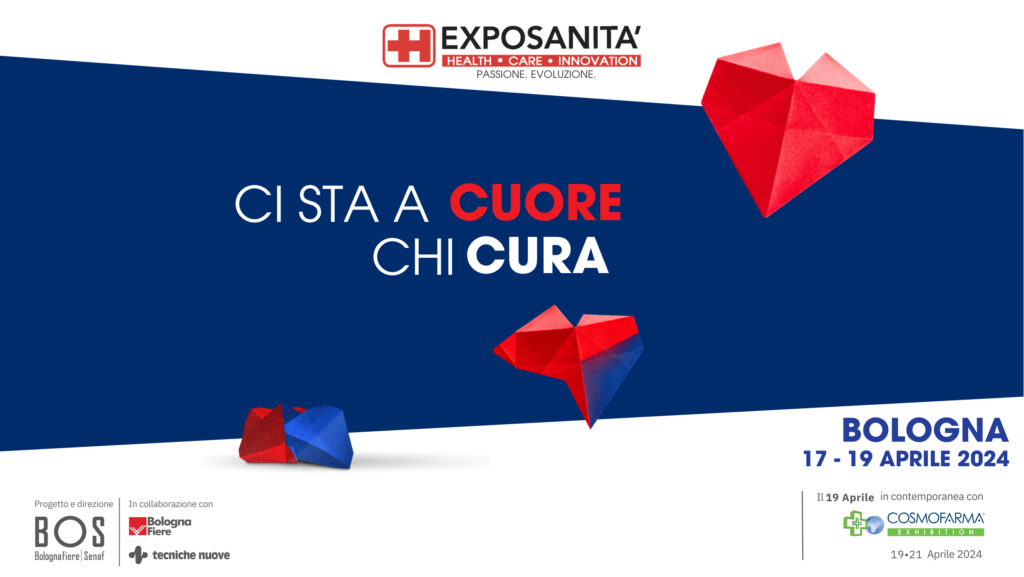 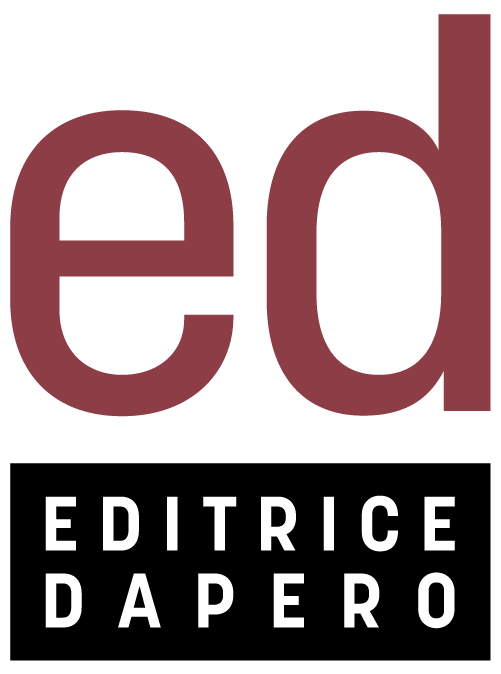 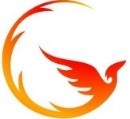 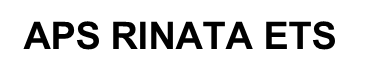 Il valore e la significatività del lavoro di cura in RSA: dare senso, dignità e prospettive
Bologna, giovedì 18 aprile 2024 * 14.30 – 17.30
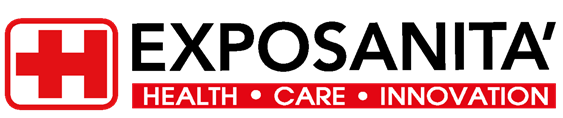 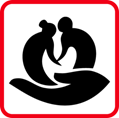 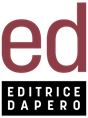 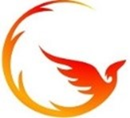 Perché l’Oss rimane in Rsa a lavorare…
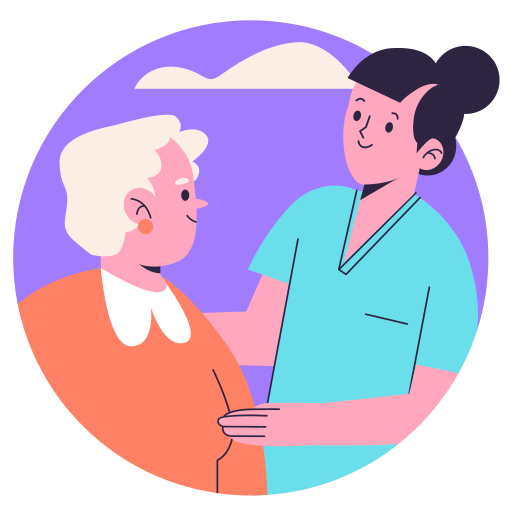 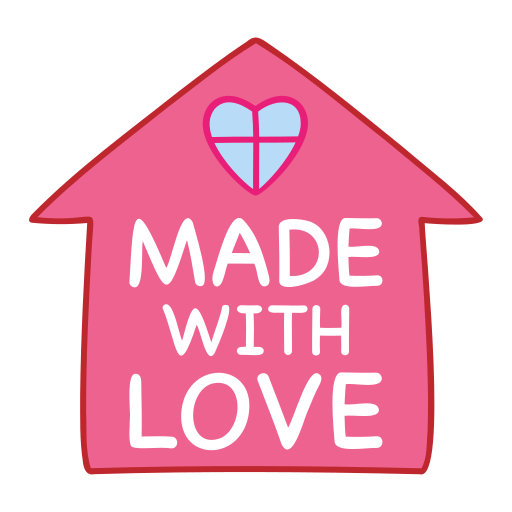 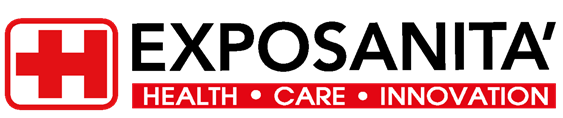 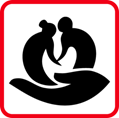 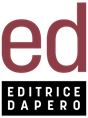 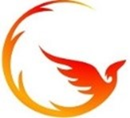 SODDISFAZIONI
2. CONTATTO DIRETTO
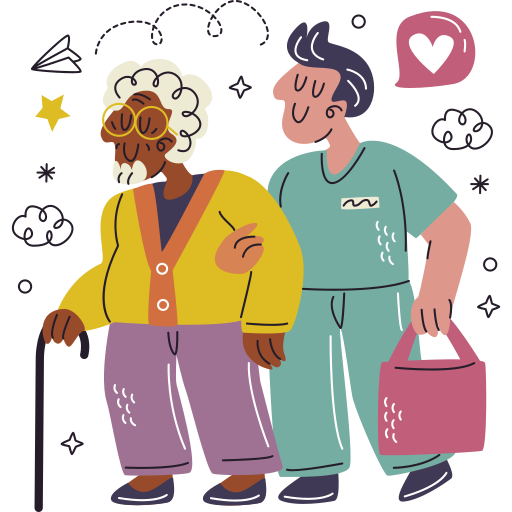 1. EMPATIA
3. CONFRONTO CON 
LA PERSONA
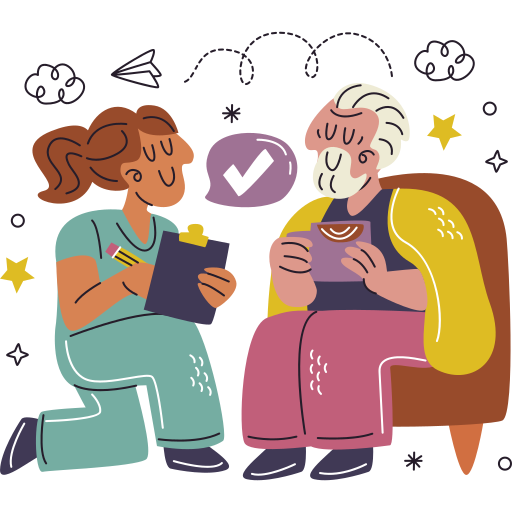 4. PRENDERSI CURA
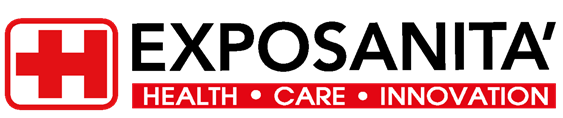 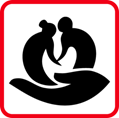 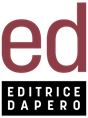 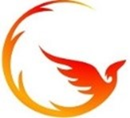 CRITICITA'
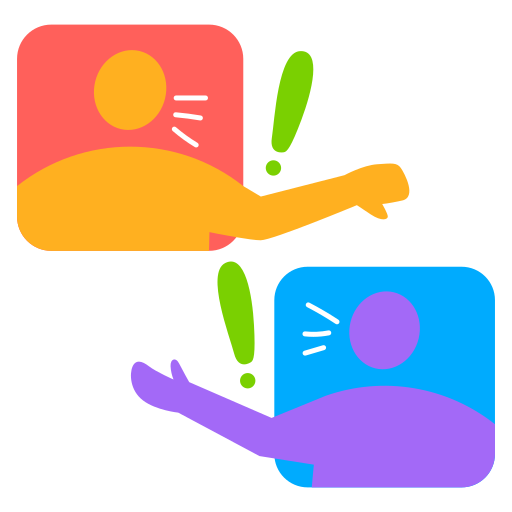 1. TURNI POCO CORRETTI
2. COLLEGHI POCO COLLABORATIVI
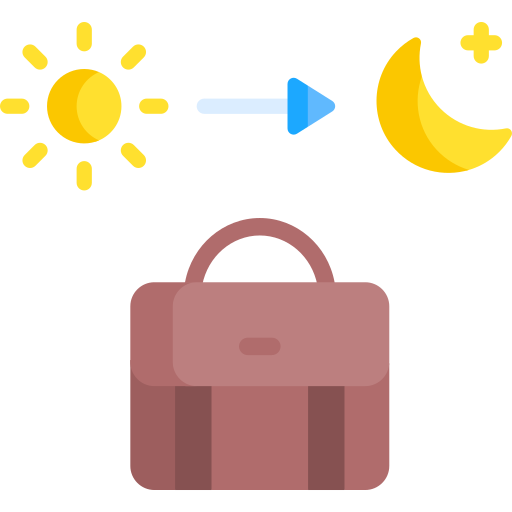 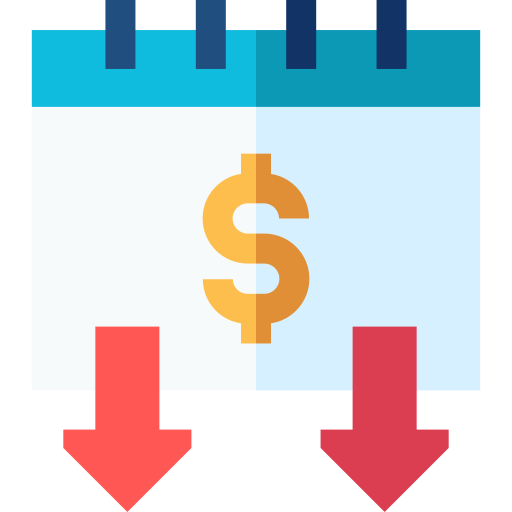 3. STIPENDIO POCO EQUO
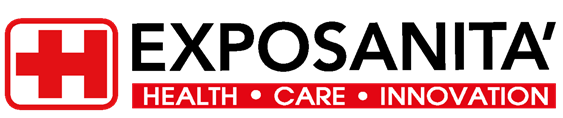 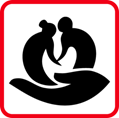 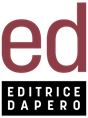 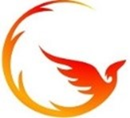 RIMANGO A LAVORARE IN RSA PERCHE’…
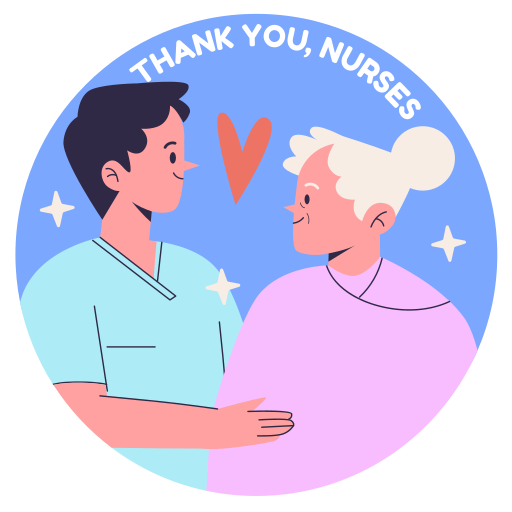 SO CHE LE COSE POSSONO CAMBIARE